National Business Institute (NBI)Auto Injury Litigation: The Ultimate Guide
Section III. Litigating the Uninsured/Underinsured Motorists Claim
Paul Kouri

May 2, 2019
Oklahoma City, Oklahoma
1
A. Insurance Coverage Obligations
A. Insurance Coverage Obligations
2
A. Insurance Coverage Obligations
UM is “Statutory coverage”
3
[Speaker Notes: UM is what we often call “statutory coverage.”
Unlike many areas or insurance law, where basic contract law controls,
UM is coverage that must be offered in a statutory form with all auto liability policies
The UM statute was written in the 50s or 60s and has been amended many times over the years, usually in response to court holdings that the legislature wants to disavow]
A. Insurance Coverage Obligations
UM is “Statutory coverage”

So if it’s required or forbidden by the statute, the statute controls
4
[Speaker Notes: Because it is statutory coverage, it is “simplified” in the sense that if the statute requires or forbids something, that statutory requirement is “written into” coverage by operation of law.

On the other hand, if the statute is silent on a matter, contract principles usually apply]
A. Insurance Coverage Obligations
The “nuts and bolts” are found in 3636:
5
[Speaker Notes: Where to we find the UM statute?
In the Insurance code, title 36
In the logical place:
The Genetic Nondiscrimination in Insurance Act]
A. Insurance Coverage Obligations
A. No policy insuring against loss resulting from liability imposed by law for bodily injury or death suffered by any person arising out of the ownership, maintenance or use of a motor vehicle shall be issued, delivered, renewed, or extended in this state with respect to a motor vehicle registered or principally garaged in this state unless the policy includes the coverage described in subsection B of this section.

B. The policy referred to in subsection A of this section shall provide coverage therein or supplemental thereto for the protection of persons insured thereunder who are legally entitled to recover damages from owners or operators of uninsured motor vehicles and hit-and-run motor vehicles because of bodily injury, sickness or disease, including death resulting therefrom. Coverage shall be not less than the amounts or limits prescribed for bodily injury or death for a policy meeting the requirements of Section 7-204 of Title 47 of the Oklahoma Statutes, as the same may be hereafter amended; provided, however, that increased limits of liability shall be offered and purchased if desired, not to exceed the limits provided in the policy of bodily injury liability of the insured. Policies issued, renewed or reinstated after November 1, 2014, shall not be subject to stacking or aggregation of limits unless expressly provided for by an insurance carrier. The uninsured motorist coverage shall be upon a form approved by the Insurance Commissioner as otherwise provided in the Insurance Code and may provide that the parties to the contract shall, upon demand of either, submit their differences to arbitration; provided, that if agreement by arbitration is not reached within three (3) months from date of demand, the insured may sue the tort-feasor.

C. For the purposes of this coverage the term "uninsured motor vehicle" shall include an insured motor vehicle where the liability insurer thereof is unable to make payment with respect to the legal liability of its insured within the limits specified therein because of insolvency. For the purposes of this coverage the term "uninsured motor vehicle" shall also include an insured motor vehicle, the liability limits of which are less than the amount of the claim of the person or persons making such claim, regardless of the amount of coverage of either of the parties in relation to each other.

D. An insurer's insolvency protection shall be applicable only to accidents occurring during a policy period in which its insured's uninsured motorist coverage is in effect where the liability insurer of the tort-feasor becomes insolvent within one (1) year after such an accident. Nothing herein contained shall be construed to prevent any insurer from according insolvency protection under terms and conditions more favorable to its insured than is provided hereunder.

E. For purposes of this section, there is no coverage for any insured while occupying a motor vehicle owned by, or furnished or available for the regular use of the named insured, a resident spouse of the named insured, or a resident relative of the named insured, if such motor vehicle is not insured by a motor vehicle insurance policy.

F. In the event of payment to any person under the coverage required by this section and subject to the terms and conditions of such coverage, the insurer making such payment shall, to the extent thereof, be entitled to the proceeds of any settlement or judgment resulting from the exercise of any rights of recovery of such person against any person or organization legally responsible for the bodily injury for which such payment is made, including the proceeds recoverable from the assets of the insolvent insurer. Provided, however, with respect to payments made by reason of the coverage described in subsection C of this section, the insurer making such payment shall not be entitled to any right of recovery against such tort-feasor in excess of the proceeds recovered from the assets of the insolvent insurer of said tort-feasor. Provided further, that any payment made by the insured tort-feasor shall not reduce or be a credit against the total liability limits as provided in the insured's own uninsured motorist coverage. Provided further, that if a tentative agreement to settle for liability limits has been reached with an insured tort-feasor, written notice shall be given by certified mail to the uninsured motorist coverage insurer by its insured. Such written notice shall include:

1. Written documentation of pecuniary losses incurred, including copies of all medical bills; and

2. Written authorization or a court order to obtain reports from all employers and medical providers. Within sixty (60) days of receipt of this written notice, the uninsured motorist coverage insurer may substitute its payment to the insured for the tentative settlement amount. The uninsured motorist coverage insurer shall then be entitled to the insured's right of recovery to the extent of such payment and any settlement under the uninsured motorist coverage. If the uninsured motorist coverage insurer fails to pay the insured the amount of the tentative tort settlement within sixty (60) days, the uninsured motorist coverage insurer has no right to the proceeds of any settlement or judgment, as provided herein, for any amount paid under the uninsured motorist coverage.

G. A named insured or applicant shall have the right to reject uninsured motorist coverage in writing. The form signed by the insured or applicant which initially rejects coverage or selects lower limits shall remain valid for the life of the policy and the completion of a new selection form shall not be required when a renewal, reinstatement, substitute, replacement, or amended policy is issued to the same-named insured by the same insurer or any of its affiliates. Any changes to an existing policy, regardless of whether these changes create new coverage, do not create a new policy and do not require the completion of a new form.
After selection of limits, rejection, or exercise of the option not to purchase uninsured motorist coverage by a named insured or applicant for insurance, the insurer shall not be required to notify any insured in any renewal, reinstatement, substitute, amended or replacement policy as to the availability of such uninsured motorist coverage or such optional limits. Such selection, rejection, or exercise of the option not to purchase uninsured motorist coverage by a named insured or an applicant shall be valid for all insureds under the policy and shall continue until a named insured requests in writing that the uninsured motorist coverage be added to an existing or future policy of insurance.

H. The following are effective on forms required on or after April 1, 2005. The offer of the coverage required by subsection B of this section shall be in the following form which shall be filed with and approved by the Insurance Commissioner. The form shall be provided to the proposed insured in writing separately from the application and shall read substantially as follows:

OKLAHOMA UNINSURED MOTORIST COVERAGE LAW

Oklahoma law gives you the right to buy Uninsured Motorist coverage in the same amount as your bodily injury liability coverage. THE LAW REQUIRES US TO ADVISE YOU OF THIS VALUABLE RIGHT FOR THE PROTECTION OF YOU, MEMBERS OF YOUR FAMILY, AND OTHER PEOPLE WHO MAY BE HURT WHILE RIDING IN YOUR INSURED VEHICLE. YOU SHOULD SERIOUSLY CONSIDER BUYING THIS COVERAGE IN THE SAME AMOUNT AS YOUR LIABILITY INSURANCE COVERAGE LIMIT.
Uninsured Motorist coverage, unless otherwise provided in your policy, pays for bodily injury damages to you, members of your family who live with you, and other people riding in your car who are injured by: (1) an uninsured motorist, (2) a hit-and-run motorist, or (3) an insured motorist who does not have enough liability insurance to pay for bodily injury damages to any insured person. Uninsured Motorist coverage, unless otherwise provided in your policy, protects you and family members who live with you while riding in any vehicle or while a pedestrian. THE COST OF THIS COVERAGE IS SMALL COMPARED WITH THE BENEFITS!

You may make one of four choices about Uninsured Motorist Coverage by indicating below what Uninsured Motorist coverage you want:

____ I want the same amount of Uninsured Motorist coverage as my bodily injury liability coverage.

____ I want minimum Uninsured Motorist coverage $25,000.00 per person/$50,000.00 per occurrence.

____ I want Uninsured Motorist coverage in the following amount:

$______________ per person/$_________________ per occurrence.

____ I want to reject Uninsured Motorist coverage.

_________________________
Proposed Insured

THIS FORM IS NOT A PART OF YOUR POLICY AND DOES NOT PROVIDE COVERAGE.

The Insurance Commissioner shall approve a deviation from the form described in subsection H of this section if the form includes substantially the same information.

J. A change in the bodily injury liability coverage due to a change in the amount or limits prescribed for bodily injury or death by a policy meeting the requirements of Section 7-204 of Title 47 of the Oklahoma Statutes shall not be considered an amendment of the bodily injury liability coverage and shall not require the completion of a new form.

K. On the first renewal on or after April 1, 2005, the insurer shall change the Uninsured Motorist coverage limits to $25,000.00 per person/$50,000.00 per occurrence and charge the corresponding premium for existing policyholders who have selected Uninsured Motorist coverage limits less than $25,000.00 per person/$50,000.00 per occurrence. At the first renewal on or after April 1, 2005, the insurer shall provide existing policyholders who have selected Uninsured Motorist coverage limits less than $25,000.00 per person/$50,000.00 per occurrence a notice of the change of their Uninsured Motorist coverage limits and that notice shall state how such policyholders may reject Uninsured Motorist coverage limits or select Uninsured Motorist coverage with limits higher than $25,000.00 per person/$50,000.00 per occurrence. No notice shall be required to existing policyholders who have rejected Uninsured Motorist coverage or have selected Uninsured Motorist coverage limits equal to or greater than $25,000.00 per person/$50,000.00 per occurrence. For purposes of this subsection an existing policyholder is a policyholder who purchased a policy from the insurer before April 1, 2005, and such policy renews on or after April 1, 2005.
6
[Speaker Notes: Here it is!]
Parsing the “Insurance Coverage Obligations” under 36 O.S. 3636
Parsing the “Insurance Coverage Obligations” under 36 O.S. 3636:
7
Parsing the “Insurance Coverage Obligations” under 36 O.S. 3636
Subsection A: No policy insuring against loss resulting from liability imposed by law for bodily injury or death suffered by any person arising out of the ownership, maintenance or use of a motor vehicle shall be issued, delivered, renewed, or extended in this state with respect to a motor vehicle registered or principally garaged in this state unless the policy includes the coverage described in subsection B of this section.
8
[Speaker Notes: Subsection A tells us that every auto liability policy issued in the state of Oklahoma must 
Include an offer, by the insurance company to the insured, of UM

That offer must be in writing, and tell the insured of the premium for various levels of available coverage]
Parsing the “Insurance Coverage Obligations” under 36 O.S. 3636
This means every automobile liability policy “issued, renewed, or extended” in Oklahoma (aside from excepted motor carrier policies) must come with an “offer” of UM

The offer must be in writing (see subsection H)

Caselaw tells us the carrier (or agent) need not explain the benefits of UM
9
[Speaker Notes: Cases tell us the agent need not explain the benefits of UM
In fact, I still often hear injured motorists say their agent told them they don’t need UM if they have health insurance
That often has tragic results]
Parsing the “Insurance Coverage Obligations” under 36 O.S. 3636
(1) UM pays the damages an insured would otherwise have been able to collect from the liability coverage of an uninsured tortfeasor or a hit-and-run driver (more on this later)
10
[Speaker Notes: UM pays the damages that the injured motorist could otherwise collect from an uninsured tortfeasor
Or hit and run driver
These damages include all available for bodily injury, sickness, disease, or death]
Parsing the “Insurance Coverage Obligations” under 36 O.S. 3636
(1) UM pays the damages an insured would otherwise have been able to collect from the liability coverage of an uninsured tortfeasor or a hit-and-run driver (more on this later)

(2) For bodily injury, sickness, disease, death
11
[Speaker Notes: So, that includes past and future medicals
Lost wages and income
Pain and suffering
So you see, it does much more than just pay medical bills]
Parsing the “Insurance Coverage Obligations” under 36 O.S. 3636
(1) UM pays the damages an insured would otherwise have been able to collect from the liability coverage of an uninsured tortfeasor or a hit-and-run driver (more on this later)

(2) For bodily injury, sickness, disease, death

So not property damage
12
[Speaker Notes: UM does not pay property damage
(though I believe it now does in Texas)]
Parsing the “Insurance Coverage Obligations” under 36 O.S. 3636
(1) UM pays the damages an insured would otherwise have been able to collect from the liability coverage of an uninsured tortfeasor or a hit-and-run driver (more on this later)

(2) For bodily injury, sickness, disease, death

So not property damage

(3) Coverage must be no less than the $25,000 per person, $50,000 per occurrence limits required for liability coverage
13
[Speaker Notes: Next, part B requires that UM (where not rejected) at least match our state liability limits of 25,000 per person/50,000 per wreck
4, B tells us UM must be offered in higher limits, up to a maximum of the liability limits
For this reason, we often recommend that people with little need to protect assets through liability coverage nevertheless take higher liability limits so they can also increase their UM]
Parsing the “Insurance Coverage Obligations” under 36 O.S. 3636
(1) Defines “uninsured” to also mean “underinsured”
14
[Speaker Notes: Also, by a fairly old amendment reverses cases that said no inderinsured UM if UM matched liability limits]
Parsing the “Insurance Coverage Obligations” under 36 O.S. 3636
Subsection E: For purposes of this section, there is no coverage for any insured while occupying a motor vehicle owned by, or furnished or available for the regular use of the named insured, a resident spouse of the named insured, or a resident relative of the named insured, if such motor vehicle is not insured by a motor vehicle insurance policy.
15
[Speaker Notes: Subparagraph E is a new statutory overruling of the long line of cases that said you cannot define someone as a UM insured, only to exclude them from
Or define them out of that coverage because they occupy an uninsured car (usually owned by the injured insured)]
Parsing the “Insurance Coverage Obligations” under 36 O.S. 3636
New amendment statutory overruling of the old “UM mantra” (“one defined as UM insured, cannot remove UM by virtue of occupancy of certain vehicles”) of Cothren, Shepard, Wendt
16
[Speaker Notes: Now there is not UM for any insured (even named insured) when occupying a car that is owned by, or available for the regular use of that insured, if the car is not insured
This will make sense later, when we explain that UM is “personal” insurance that follows the insured wherever he may be]
Parsing the “Insurance Coverage Obligations” under 36 O.S. 3636
Subsection F: In the event of payment to any person under the coverage required by this section and subject to the terms and conditions of such coverage, the insurer making such payment shall, to the extent thereof, be entitled to the proceeds of any settlement or judgment resulting from the exercise of any rights of recovery of such person against any person or organization legally responsible for the bodily injury for which such payment is made, including the proceeds recoverable from the assets of the insolvent insurer. Provided, however, with respect to payments made by reason of the coverage described in subsection C of this section, the insurer making such payment shall not be entitled to any right of recovery against such tort-feasor in excess of the proceeds recovered from the assets of the insolvent insurer of said tort-feasor. Provided further, that any payment made by the insured tort-feasor shall not reduce or be a credit against the total liability limits as provided in the insured's own uninsured motorist coverage. Provided further, that if a tentative agreement to settle for liability limits has been reached with an insured tort-feasor, written notice shall be given by certified mail to the uninsured motorist coverage insurer by its insured. Such written notice shall include:

1. Written documentation of pecuniary losses incurred, including copies of all medical bills; and

2. Written authorization or a court order to obtain reports from all employers and medical providers. Within sixty (60) days of receipt of this written notice, the uninsured motorist coverage insurer may substitute its payment to the insured for the tentative settlement amount. The uninsured motorist coverage insurer shall then be entitled to the insured's right of recovery to the extent of such payment and any settlement under the uninsured motorist coverage. If the uninsured motorist coverage insurer fails to pay the insured the amount of the tentative tort settlement within sixty (60) days, the uninsured motorist coverage insurer has no right to the proceeds of any settlement or judgment, as provided herein, for any amount paid under the uninsured motorist coverage.
17
[Speaker Notes: gives UM carrier who pays UM right of subrogation against TF (or more importantly, TF policy proceeds)]
Parsing the “Insurance Coverage Obligations” under 36 O.S. 3636
Gives UM carrier paying benefits right of subrogation against tortfeasor
18
[Speaker Notes: You must understand subrogation and how it works because there are many ways to screw up a UM claim depending on how you handle the UM’s subrogation right]
Parsing the “Insurance Coverage Obligations” under 36 O.S. 3636
(2) Creates requirement where tortfeasor offers limits that UM carrier either waive right of subrogation or “substitute” the tortfeasor’s payment in order to retain right of subrogation
19
[Speaker Notes: This section tells you exactly what to put in a certified letter to the UM
To trigger the obligation to waive or substitute
It’s a list. Don’t argue with the statute, just do what it tells you]
Parsing the “Insurance Coverage Obligations” under 36 O.S. 3636
Subsection G: A named insured or applicant shall have the right to reject uninsured motorist coverage in writing. The form signed by the insured or applicant which initially rejects coverage or selects lower limits shall remain valid for the life of the policy and the completion of a new selection form shall not be required when a renewal, reinstatement, substitute, replacement, or amended policy is issued to the same-named insured by the same insurer or any of its affiliates. Any changes to an existing policy, regardless of whether these changes create new coverage, do not create a new policy and do not require the completion of a new form.
After selection of limits, rejection, or exercise of the option not to purchase uninsured motorist coverage by a named insured or applicant for insurance, the insurer shall not be required to notify any insured in any renewal, reinstatement, substitute, amended or replacement policy as to the availability of such uninsured motorist coverage or such optional limits. Such selection, rejection, or exercise of the option not to purchase uninsured motorist coverage by a named insured or an applicant shall be valid for all insureds under the policy and shall continue until a named insured requests in writing that the uninsured motorist coverage be added to an existing or future policy of insurance.
20
[Speaker Notes: Sub G allows any named insured to reject UM coverage
Big change. Used to require all named insureds reject
You will see the significance later when we talk about Um imputed by law where there is not a valid UM rejection]
Parsing the “Insurance Coverage Obligations” under 36 O.S. 3636
Oklahoma UM statute only applies to policy “issued in” Oklahoma
21
[Speaker Notes: slide]
Parsing the “Insurance Coverage Obligations” under 36 O.S. 3636
Oklahoma UM statute only applies to policy “issued in” Oklahoma 

Unless other state’s law offends Oklahoma public policy
22
[Speaker Notes: Unless other state’s law is offensive to public policy]
Parsing the “Insurance Coverage Obligations” under 36 O.S. 3636
Oklahoma UM statute only applies to policy “issued in” Oklahoma 

Unless other state’s law offends Oklahoma public policy 

or Oklahoma has greater relationship to the transaction
23
[Speaker Notes: Or Oklahoma has a greater relationship to the transaction
This is the rule of conflicts applied to contracts from Bohanan v. Allstate]
Waiving Coverage
Waiving Coverage
24
[Speaker Notes: A named insured may waive coverage (please don’t),
But must follow statutory mandate]
Waiving Coverage
Statute requires an “offer” of UM

Minimum amount $25,000 to a maximum of the policy liability limit
25
[Speaker Notes: Waiver must be in writing, on statutory form
G has also been changed to now allow a signed rejection to stand for all time
Used to be that a new rejection was required when the policy was changed in various ways, such as adding or substituting vehicles or changing named insureds]
Waiving Coverage
Insured may waive UM, but must be in writing

Statute provides example form. Must substantially comply
26
[Speaker Notes: See slide]
Waiving Coverage
Form must tell insured about purpose of UM (uninsured and underinsured coverage)

And must state premium for minimum, maximum, and other chosen amount

No requirement of explanatory offer or recommendation
27
[Speaker Notes: Per amendment, one named insured may waive for all unsureds]
Waiving Coverage
A named insured (used to be all named insureds) must sign the form to reject coverage
28
Waiving Coverage
If no signed form, coverage imputed by operation of law

Imputed coverage will be minimum statutory coverage

Unless can show greater amount would have been accepted if offered
29
[Speaker Notes: Here’s where all this hits the rubber
If no proper statutory waiver of UM
Um imputed by law
In minimum about unless can show higher amount would have been accepted (maybe)]
Waiving Coverage
What about electronic signature?

Probably okay under UCC (12A O.S. 15-101)
30
[Speaker Notes: What about electronic signature
Probably valid under UCC provision

Used to be had to get new selection/rejection form with any change in policy—named insured, adding or substituting vehicles

No longer, by 2009 amendment, form is good until revoked in writing by insured]
B. Interpreting Exclusions in the Policy
B. Interpreting Exclusions in the Policy
31
B. Interpreting Exclusions in the Policy
Because UM is “statutory coverage” exclusion must be condoned by the statute

So, no UM for insured when occupying vehicle owned by or available for regular use of insured if that vehicle is uninsured (for UM, apparently)

Subparagraph E exclusion
32
[Speaker Notes: Because UM is “statutory coverage” exclusion must be allowed by the statute

So, the exclusion found in Subparagraph E is valid: no UM when occupying uninsured vehicle if it is owned by or available for the regular use of the injured person]
B. Interpreting Exclusions in the Policy
injury caused by insured’s own negligence
33
[Speaker Notes: There is also an exclusion for injury caused by the insured’s own negligence]
B. Interpreting Exclusions in the Policy
Also, exclusion for injury caused by insured’s own negligence

Or caused by negligence of a child (who was incapable of legal negligence)
34
[Speaker Notes: Or caused by the act of a child incapable of negligence]
B. Interpreting Exclusions in the Policy
“Named Driver” exclusion has been held valid in O’Brien v. Dorrough and Equity Fire and Casualty C., 1996 OK CIV APP 25, 928 P.2d 322

But invalid in Alternative Medicine of Tulsa v. Cates, 2006 OK CIV APP 65, 136 P.3d 716 (to the extent it prevents recovery of at least the minimum limits under some policy (liability or UM))
35
[Speaker Notes: A “named-driver” exclusion (excluding say a family member with a bad driving history) may be allowed 
(See slide)]
B. Interpreting Exclusions in the Policy
“step-down” of UM to compulsory limits when liability is reduced when car driven by “permissive user”
36
[Speaker Notes: A policy that steps UM down to compulsory limits when the liability coverage steps down when the car is used by a permissive user, is valid
This is because UM cannot exceed liability limit]
B. Interpreting Exclusions in the Policy
Most other exclusions have been disavowed:
37
B. Interpreting Exclusions in the Policy
“Other insurance” clause (Keel v. MFA, 1976 OK 86, 553 P.2d 153)
38
[Speaker Notes: “Other insurance” clause  (excluded coverage under multiple policies or really said only one would cover)]
B. Interpreting Exclusions in the Policy
“Limit of Liability” clause
39
[Speaker Notes: “Limit of Liability” clause that prohibited stacking—invalid where multiple premiums charged 
No longer under new anti-stacking amendment]
B. Interpreting Exclusions in the Policy
“Actual Physical Contact” rule in hit and run coverage

Not defined that way in statute
40
[Speaker Notes: “Actual Physical Contact” rule—Court rules hit and run in the statute is broad enough to cover when one vehicle runs another off the road, but flees]
B. Interpreting Exclusions in the Policy
Clause that permitted offset for medpay
41
[Speaker Notes: Clause that permitted offset of UM for Medpay—invalid as to resident relative and named insured]
B. Interpreting Exclusions in the Policy
Clause that permitted offset for medpay—

invalid as to named insured and resident relatives

valid as to Class II insureds

36 O.S. 6092
42
[Speaker Notes: But valid as to Class II insureds
This rule is more a function of a medpay statute, 36 O.S 6092, than the Um law]
B. Interpreting Exclusions in the Policy
Offset against own UM for WC payments

And the converse, offset of WC benefits for UM paid
43
[Speaker Notes: A couple cases invalid offsets against UM for workers compensation payments
And the converse—credits to WC of UM payments]
B. Interpreting Exclusions in the Policy
Offset against own UM for WC payments

And the converse, offset of WC benefits for UM paid

Reversed by 85a O.S. section 43 as to employer provided UM
44
[Speaker Notes: This rule is reversed as to employer provided UM only by a new section of the WC code]
B. Interpreting Exclusions in the Policy
Exclusion barring UM where SOL has run on TF
45
[Speaker Notes: Exclusion barring UM where SOL has run on TF (as long as no affirmative act by insured to destroy subrogation right, simply letting the SOL run does not prevent UM recovery)]
B. Interpreting Exclusions in the Policy
Exclusion from definition of “uninsured” vehicle (underinsured really), the insured vehicle

This is what allows passengers to “double dip,” to collect both the UM and liability on the same policy
46
[Speaker Notes: Exclusion from definition of “uninsured” vehicle (underinsured really), the insured vehicle—this is what allows passengers to “double dip,” to collect both the UM and liability on the same policy]
B. Interpreting Exclusions in the Policy
Policy definition that excludes from “uninsured” government owned vehicles
47
[Speaker Notes: Cannot exclude government vehicles from definition of uninsured vehicle
Not sure what that was about]
C. Finding Sources and Limits of Coverage
C. Finding Sources and Limits of Coverage
48
[Speaker Notes: UM covers insured when injured through ownership, maintenance, or use of uninsured vehicle
Need not be classic “car accident”]
C. Finding Sources and Limits of Coverage
Need not be a classic “car accident”
49
[Speaker Notes: Not just drivingUM covers “persons insured thereunder who are legally entitled to recover damages from owners or operators”
Includes liability arising from “ownership” and “maintenance”]
C. Finding Sources and Limits of Coverage
Don’t limit consideration to “driving”

Includes liability arising from “ownership” and “maintenance”
50
C. Finding Sources and Limits of Coverage
Operator of bucket truck was covered when a badly maintained bucket collapsed

(Ply v. National Union Fire Ins. Co., 2003 OK 97, 81 P.3d 643)
51
[Speaker Notes: Cases: operator of badly maintained bucket truck
Bad maintenance need not be contemporaneous with wreck]
C. Finding Sources and Limits of Coverage
Police officer covered when he got out of his car and was shot by a criminal
52
[Speaker Notes: Police officer covered when shot by fleeing motorist]
C. Finding Sources and Limits of Coverage
(May have been fact question, actually)(Willard v. Kelley, 1990 OK 127, 803 P.2d 1124
53
[Speaker Notes: Okay, probably just a fact question in that one
useful case for both the question of what is “occupancy” as the officer was standing beside his cruiser at the time of injury and what is “injury caused by use of an uninsured vehicle” as the injury in this case was that the driver of the uninsured car stopped the car and shot officer Willard)]
C. Finding Sources and Limits of Coverage
The “act” must be tied to a “transportation use”
54
[Speaker Notes: Negligent act must be tied to a transportation use of the uninsured car
Get creative=cases all over the map]
C. Finding Sources and Limits of Coverage
Murrah bombing—no (Mayer v. State Farm Ins. Co., 1997 OK 67, 944 P.2d 288)
55
[Speaker Notes: Murrah bombing—use of ryder truck as bomb not transpo use
Burning kidnap vics in trunk—not transpo use
Shooting by robber was if while trying to use car to flee]
C. Finding Sources and Limits of Coverage
Cases all over the map:

Murrah bombing—no (Mayer v. State Farm Ins. Co., 1997 OK 67, 944 P.2d 288)

Burned in trunk—no (Safeco v Sanders, 1990 OK 129, 803 P.2d 688)

Shooting robber—yes—using car to get away (Willard v. Kelley, 1990 OK 129, 803 P.2d 1124)
56
[Speaker Notes: Drive by shooting may be connected to transpo use
If can show shooter exercised control over driver
Driver by can be covered by Hit and run coverage]
C. Finding Sources and Limits of Coverage
Drive-by-shooting—maybe—if can show shooter exercised “control” of vehicle (Byus v. Mid-Century Ins. Co., 1996 OK 25, 912 P.2d 845)

Drive-by-shooting—can be covered by hit and run coverage (Hulsey v. Mid-America Preferred, 1989 OK 107, 777 P.2d 932)

Murder of driver by passenger—no

Murder of driver to take car—no
57
C. Finding Sources and Limits of Coverage
Driver hits piece of tire left in road by semi

With proper maintenance, semi tires do not disintegrate on roadway

So injured party tapped their UM without ever knowing where the tire part came from
58
[Speaker Notes: One attorney I know has gotten to UM where his client hit a piece of tire in the roadway
Does not happen in the absence of negligence in ownership, maint, use]
C. Finding Sources and Limits of Coverage
First ask if the TF is uninsured or underinsured

If no, do not pass go

If yes, find that UM
59
[Speaker Notes: So you have determined you have an uninsured or underinsured TF—now-time to find that UM]
C. Finding Sources and Limits of Coverage
Bodily injury must be to the insured

Child living with UM grandmother gets no UM for death of father who was not an insured 

(London v. Farmers Ins. Co. Inc.,2003 OK CIV APP 10, 63 P.3d 552)
60
[Speaker Notes: Keep in mind UM does not cover derivative claims—BI must be to the insured
Not UM because insured suffered injury do to death of father who was not a um insured]
C. Finding Sources and Limits of Coverage
Only look at auto policies in determining insured status of TF—need not include umbrella

Also, if you have car wreck that also has, say, seatbelt case, UM kicks in once auto coverage is exceeded (not collected, just exceeded)

Need not include liability policies of other defendants
61
[Speaker Notes: Only look to auto policies to determine if TF is underinsured
Need not look to umbrella policy
Need not look in car wreck, at other potential, not operator coverage
for instance, at policy on manufacturer brought in on seat belt claim]
C. Finding Sources and Limits of Coverage
10th Cir. case says if any TF is un- or underinsured, UM is available 

(Everaard v. Hartford, 842 F.2d 1186 (1988))
62
[Speaker Notes: Need not even show that all driver defendants are uninsured
If one, UM triggers
We had four car wreck
Front car was uninsured, next two were not. That’s a UM case]
C. Finding Sources and Limits of Coverage
Policy on the injured person:
63
[Speaker Notes: Of course, you are looking for Um on the policy of the injured person]
C. Finding Sources and Limits of Coverage
Policy on the injured person:

Named insured?
64
[Speaker Notes: Named insured on any policy with UM]
C. Finding Sources and Limits of Coverage
Policy on the injured person:

Named insured?

Resident family member of someone with UM
65
[Speaker Notes: Resident family member (as broadly interpreted) on a policy with UM]
C. Finding Sources and Limits of Coverage
Policy on the injured person:

Named insured?

Resident family member of someone with UM

Policy on the car
66
[Speaker Notes: Policy on the occupied car]
C. Finding Sources and Limits of Coverage
Other policy of the driver of the car if passenger injured (Russell v. American States Ins. Co., 813 F.2d 306 (10th Cir. 1987)) (Driver, unrelated to injured passenger, was using borrowed car. Driver’s policy on another car made a borrowed car “an insured vehicle”—passenger collected UM on own policy (as Class I), on policy on car (as Class II), and on driver’s separate policy (as Class II insured) (and could have collected on some other policy if a resident relative in a household with a UM policy))
67
[Speaker Notes: Other policy on which permissive driver is an insured
Russell v. American states—driver borrowed car, caused wreck
Passenger collected own Um, UM on car, and Um on separate policy on driver because that policy defined insured car to include borrowed car]
C. Finding Sources and Limits of Coverage
Be sure to obtain the signed rejection form for any of these policies that claim no UM
68
[Speaker Notes: Once you sort out all the possible policies, request declarations pages and for any that do not show Um, request the signed rejection form]
C. Finding Sources and Limits of Coverage
Be sure to obtain the signed rejection form for any of these policies that claim no UM
 
If no form, then $25,000 imputed UM
69
[Speaker Notes: Be sure to verify with the insured that the signature on the rejection is theirs
If no, imputed at least to $25,000]
C. Finding Sources and Limits of Coverage
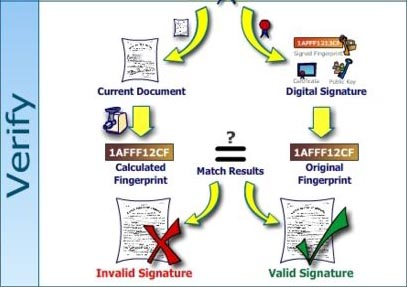 70
C. Finding Sources and Limits of Coverage
Remember, spouse passenger can collect both UM and liability when spouse is driving

Policy may have step-down, or prevent recovery of both

Probably permissible under Hartline v. Hartline, 2001 OK 15, 39 P.3d 765
71
[Speaker Notes: Also, keep in mind, a passenger, even a spouse who is passenger in car driven by other spouse may collect both liability and UM on driver’s policy
Though provision that prevent recovery of both is probably valid]
C. Finding Sources and Limits of Coverage
governmental entity is “uninsured” to the extent damages exceed the OGTCA limits

(Karlson v. City of OKC, 1985 OK 45, 711 P.2d 72)
72
[Speaker Notes: Claims that exceed OGTCA limits qualify for UM to the extent the claim exceeds the limit]
C. Finding Sources and Limits of Coverage
OGTCA entity not “uninsured” because deadlines have run
73
[Speaker Notes: Government entity is not uninsured just because you missed the OGTCA deadlines]
C. Finding Sources and Limits of Coverage
Workers’ comp bar of exclusive remedy does not prevent recovery of UM 

(Barfield v. Barfield, 1987 OK 72, 742 P.2d 1107; Torres v. KC Fire and Marine Ins. Co., 1993 OK 32, 849 P.2d 407)
74
[Speaker Notes: Workers compensation exclusive remedy does not prevent recovery of both WC and UM]
C. Finding Sources and Limits of Coverage
Also, no subrogation/offset for UM claim also covered by WC 

(unless employer provided UM)
75
[Speaker Notes: And there is no subrogation or offset for UM claims covered by WC (unless employer also provides the UM)]
C. Finding Sources and Limits of Coverage
All UM is primary, “first dollar,” coverage

UM must evaluate and, once damages exceed liability coverage, pay the entire loss, up to the UM limits,

seek to recover subrogation from the tortfeasor

Burch v. Allstate, 1998 OK 129, 977 P.2d 1057; Mustain v. USF&G Co., 1996 OK 98, 925 P.2d 533
76
[Speaker Notes: Already mentioned, but remember all UM is primary, first dollar coverage
Once damages exceed liability coverage, um must pay total claim up to Um limit and seek to recover from TF]
C. Finding Sources and Limits of Coverage
So, $100,000 loss
$25,000 TF limits
$200,000 UM: 

UM pays $100,000, not $75,000 
(but then gets the $25,000 TF limits)
77
[Speaker Notes: See slide with calculations]
C. Finding Sources and Limits of Coverage
Cannot force insured to pursue tortfeasor

Roberts v. Mid-Continent Cas. Co., 1989 OK CIV APP 92, 790 P.2d 1121; Everaard v. Hartford, 842 F.2d 1186 (10th Cir. 1988)
78
[Speaker Notes: UM can’t force insured to sue TF
(though you may need to if not enough UM)]
C. Finding Sources and Limits of Coverage
If multiple UM carriers, all have duty to pay first, resolve priority amongst themselves

Pentz v. Davis, 1996 OK 89, 927 P.2d 538
79
[Speaker Notes: If multiple UM carriers, all maust pay and resolve priority amongst each other]
C. Finding Sources and Limits of Coverage
UM need not pay “undisputed amount”

as long as it has paid special damages 

(GEICO v. Quine, 2009 WL 2497305 (W.D. Okla.)
80
[Speaker Notes: UM need not pay undisputed amount without release as long as it has offered special damages (medicals and wages)]
C. Finding Sources and Limits of Coverage
All survivors of deceased UM insured share single “per person” limit
81
[Speaker Notes: Keep in mind all survivors of deceased UM share one per person limit
Not a limit for each who suffers damages]
C. Finding Sources and Limits of Coverage
Intentional acts may be covered
82
[Speaker Notes: Intentional acts may be covered (for instance, the cop who was shot by a motorist), since the question of whether act is “intentional” or not is viewed from perspective of insured]
C. Finding Sources and Limits of Coverage
Punitives not covered

(Aetna v. Craig, 1989 OK 43, 771 P.2d 212)
83
[Speaker Notes: Punitives not covered—defeats the purpose to deter and punish if allowed to shift to insurance]
C. Finding Sources and Limits of Coverage
Stacking
Will soon be a thing of the past once current policies are renewed

2014 amendment eliminates stacking unless expressly provided in the policy
84
[Speaker Notes: Stacking is a dinosaur by new amendment]
C. Finding Sources and Limits of Coverage
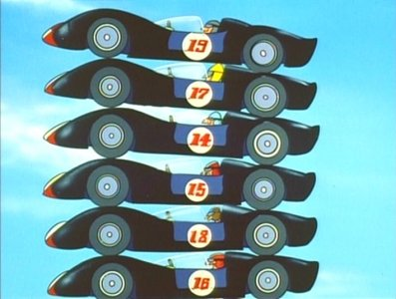 85
[Speaker Notes: USAA only one I know of]
C. Finding Sources and Limits of Coverage
Does the anti-stacking amendment prevent “double dip” stacking

Where a passenger can collect both liability and UM
86
[Speaker Notes: What about double dipping UM and liability? Some call that stacking]
C. Finding Sources and Limits of Coverage
UM protects “persons insured thereunder”

Insured under the liability? One would think
C. Finding Sources and Limits of Coverage
87
[Speaker Notes: See Meaning those insured under the liability
Apparently not (always)]
C. Finding Sources and Limits of Coverage
UM protects “persons insured thereunder”

Insured under the liability? One would think

Apparently not always (Graham v. Travelers,2002 OK 95, 61 P.3d 225; NAICO v. Vallion, 2008 OK CIV APP 41, 183 P.3d 175 employees covered under liability not covered by UM)
88
[Speaker Notes: problem with small business that insures multi-use cars under business policy
Business is “named insured” and businesses do not have resident relatives
Add owners as additional named insured
Sometimes can reform business policy after wreck if show agent knew of intent to provide family and business coverage under single policy]
C. Finding Sources and Limits of Coverage
Named insured must have insurable interest in the car (Farmers v. Thomas, 1987 OK 84, 743 P.2d 1080)
89
[Speaker Notes: So who is covered
Named insureds
Resident relatives 
Both Class I insureds
And, Class II, insureds, who are insureds only by virtue of being in an insured car]
C. Finding Sources and Limits of Coverage
UM covers (because liability does), named insureds and resident relatives as “Class I insureds” 

and occupants of the insured car as “Class II insureds”
90
[Speaker Notes: So who is covered
Named insureds
Resident relatives 
Both Class I insureds
And, Class II, insureds, who are insureds only by virtue of being in an insured car]
C. Finding Sources and Limits of Coverage
Class I insurance is “personal” meaning it follows the insured wherever he may go—

“even while sitting on porch rocking chair”
91
[Speaker Notes: The difference is that class I Um is personal UM 
Meaning it follows insured wherever he may be (when hurt by uninsured driver)
As a famous Florida case says, Class I UM follows insured even when rocking on front porch]
C. Finding Sources and Limits of Coverage
Family member must be living in household to be UM insured
92
[Speaker Notes: UM is also personal for family members who live in the name insured’s home]
C. Finding Sources and Limits of Coverage
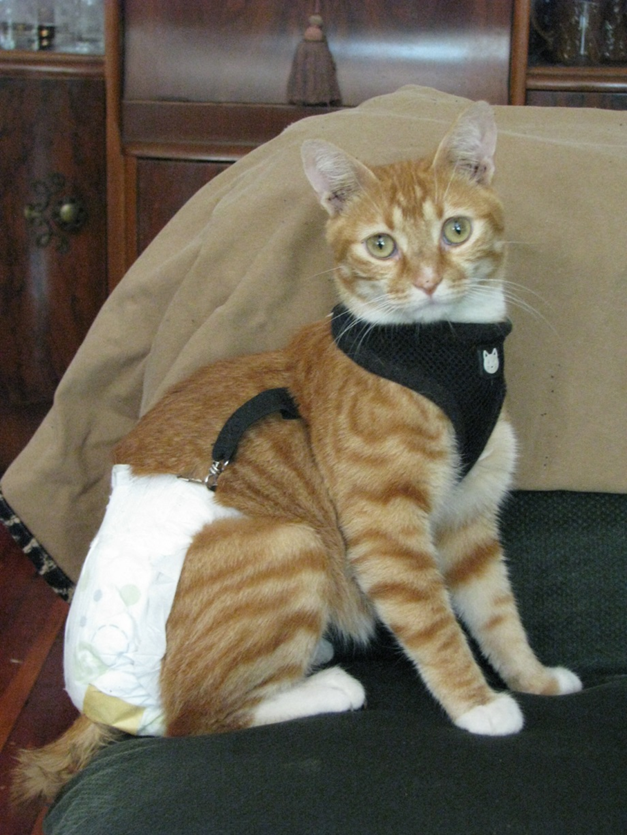 93
[Speaker Notes: Family member is very broadly defined:
Spouse, child, parent, grands, steps, adopted, and per the language of one policy, a “ward” (not legal definition, but popular)
New case says foreign exchange student is covered “ward”
But not cat]
C. Finding Sources and Limits of Coverage
Family member means family member: may be spouse, child, sibling, grandchildren (or grandparent), adopted family, step-family, 

even perhaps an unrelated “ward” (Houston v. National General, 817 F.2d 83 (10th Cir. 1987)—fact question whether unmarried mother of named insured’s grandchild was “ward” as defined in policy)
94
C. Finding Sources and Limits of Coverage
May be “family member” residing in more than one household:
95
[Speaker Notes: May be family member insured in more than one house and covered by more than one UM policy

Children of divorce—may be resident in both parents home
Look for “indicia” of occupancy
Room, belongings, mail]
C. Finding Sources and Limits of Coverage
May be “family member” residing in more than one household:

Children of divorce
96
[Speaker Notes: Children away at school, or on military assignment
May still reside in insured home]
C. Finding Sources and Limits of Coverage
May be “family member” residing in more than one household:

Children of divorce

Kids away at school, or on military assignment (see Widdis Uninsured and Underinsured Motorist Insurance, Sections 4.10-4.13)
97
C. Finding Sources and Limits of Coverage
Used to be with very limited exception, resident family members were covered

Exception (Shepard v. Farmers, 1983 OK 103, 678 P.2d 250)—those who own their own cars

Why? They have had opportunity to purchase own coverage
98
[Speaker Notes: Used to be nearly universal that resident family was covered
Only exception was those who owned own car

They had opportunity to buy own coverage
Still, had to be by excluded totally from UM by definition of insured]
C. Finding Sources and Limits of Coverage
ONLY IF DEFINED ON THAT BASIS OUT OF DEFINITION OF INSURED

So if “resident relative” is defined as one who is not an “insured” no UM

But if defined as resident relative and insured unless in an uninsured vehicle—illegal “diluting” of UM
99
[Speaker Notes: If residents who own cars defined out of coverage, then no UM
Cannot, though, define them as insured (or at least as UM insured) and then
“dilute coverage” when occupying certain cars (owned, uninsured cars)
No more due to new amendment—no UM for any insured when in car that is owned by or available for regular use of that insured, but is an uninsured car]
C. Finding Sources and Limits of Coverage
New amendment statutory overruling of the old “UM mantra” 

(“one defined as UM insured, cannot remove UM by virtue of occupancy of certain vehicles”) of Cothren, Shepard, Wendt

No UM when UM insured occupies car that is not insured
100
C. Finding Sources and Limits of Coverage
Misinterpreted by COCA to mean not insured for UM (Conner v. America First Ins. Co., 2009 OK CIV APP 28, 209 P.3d 850) 

no coverage on parent’s policy for “resident” son, where son had liability but not UM on occupied motorcycle
101
[Speaker Notes: Court of Civil Appeals has misinterpreted this to mean there is no UM when the owned or available car IS insured, but just not for UM
Clearly contrary to the statutory language]
C. Finding Sources and Limits of Coverage
Sort of corrected by Morris v. America First Ins. Co., 2010 OK 35, 240 P.3d 661. 

Did not overrule Conner but limits that holding to where the occupant has no other UM. 

So if resident son had UM on his other car (a semi), but not on otherwise insured motorcycle, his parents’ UM will extend while he is on the motorcycle
102
[Speaker Notes: Sort of corrected by Morris v. America First, where we asked Court to overrule Connor
Did not, but limited to the situation where the resident relative otherwise has no UM
See and explain slide]
C. Finding Sources and Limits of Coverage
Logic of these cases applied to the language of the amendment, there is no “Class I” UM even for named insured when occupying one car that has no UM, though he has UM on a policy on another car

Sorry, these cases maketh no sense
103
[Speaker Notes: wording of statute applies this rule to even named insured

I don’t get it]
C. Finding Sources and Limits of Coverage
Class II coverage: 

can get creative with “occupancy” coverage:
104
[Speaker Notes: Now let’s talk about Class II or occupancy coverage
Can get creative with what is an occupant]
C. Finding Sources and Limits of Coverage
Class II coverage: can get creative with “occupancy” coverage:

Is one still an “occupant” when out the car, pumping gas, changing a tire, or even walking over to assist another driver
105
[Speaker Notes: May be an occupant of insured car when: pumping gas, changing tire,
Walking over to assist another motorist
In one]
C. Finding Sources and Limits of Coverage
Operator of bucket on boom truck
106
[Speaker Notes: slide]
C. Finding Sources and Limits of Coverage
Operator of bucket on boom truck

Road worker occupying machine being towed by insured dump truck
107
[Speaker Notes: slide]
C. Finding Sources and Limits of Coverage
Operator of bucket on boom truck

Road worker occupying machine being towed by insured dump truck

“In, on, getting in, getting on”
108
[Speaker Notes: Question is what is “in, on, getting in, getting on?]
C. Finding Sources and Limits of Coverage
Operator of bucket on boom truck

Road worker occupying machine being towed by insured dump truck

“In, on, getting in, getting on”

Will depend on language of the policy rather than statute
109
[Speaker Notes: Not statutorily defined, so matter of policy language and interpretation]
C. Finding Sources and Limits of Coverage
No “bright line test” (Wickham v. Equity F&C Co., 1994 OK CIV APP 148, 889 P.2d 1258; Willard v. Kelley, (1990 OK 129, 803 P.2d 1124))
110
[Speaker Notes: slide]
C. Finding Sources and Limits of Coverage
No “bright line test” (Wickham v. Equity F&C Co., 1994 OK CIV APP 148, 889 P.2d 1258; Willard v. Kelley, (1990 OK 129, 803 P.2d 1124))

Translation: somewhat close to the damn car
111
[Speaker Notes: slide]
C. Finding Sources and Limits of Coverage
No “bright line test” (Wickham v. Equity F&C Co., 1994 OK CIV APP 148, 889 P.2d 1258; Willard v. Kelley, (1990 OK 129, 803 P.2d 1124))

Translation: somewhat close to the damn car 

Good Samaritan who stops to help another motorist change a tire covered under motorist’s policy
112
[Speaker Notes: In that case, Good Samaritan who stops to help another motorist change a tire covered under motorist’s policy]
C. Finding Sources and Limits of Coverage
No “bright line test” (Wickham v. Equity F&C Co., 1994 OK CIV APP 148, 889 P.2d 1258; Willard v. Kelley, (1990 OK 129, 803 P.2d 1124))

Translation: somewhat close to the damn car 

Good Samaritan who stops to help another motorist change a tire covered under motorist’s policy

Before wreck, had looked through trunk of insured car, was working on the tire, and was next to the car—that was “occupancy”
113
[Speaker Notes: Before wreck, had looked through trunk of insured car, was working on the tire, and was next to the car—that was “occupancy”]
C. Finding Sources and Limits of Coverage
flagman was walking behind a dump truck
114
[Speaker Notes: We had a case where a flagman was walking behind a dump truck]
C. Finding Sources and Limits of Coverage
flagman was walking behind a dump truck

That was arguably “occupancy”
115
[Speaker Notes: In, on, getting in, getting on? Arguably occupancy]
E. Practice and Procedure
E. Practice and Procedure
116
E. Practice and Procedure
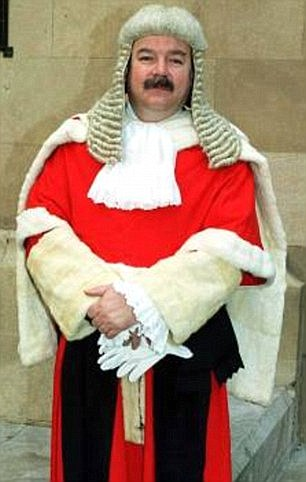 117
[Speaker Notes: As Rex used to say—” Sue early and sue often”]
E. Practice and Procedure
Do you have available UM?
118
[Speaker Notes: All funning aside, how do you decide if you need to file suit
First ask do you have UM]
E. Practice and Procedure
Do you have available UM?

(2) Does the UM insured have bodily injury damages that:
119
[Speaker Notes: If yes, do you have an insured who has bodily injury that
Exceeds liability limits]
E. Practice and Procedure
Do you have available UM?

(2) Does the UM insured have bodily injury damages that: 

Exceed liability limits
120
E. Practice and Procedure
Do you have available UM?

(2) Does the UM insured have bodily injury damages that: 

Exceed liability limits

(B) Arise from the negligent ownership, maintenance, or use of a motor vehicle (we’ll get to this)
121
[Speaker Notes: Arises from the negligent ownership, use or maintenance of a MV]
E. Practice and Procedure
DO NOT SETTLE WITH TF FOR LESS THAN LIABILITY LIMITS
122
[Speaker Notes: This is a good spot to point out a couple dont’s with respect to collecting UM
Do not settle case with liability carrier for less than limits
If you do you destroy you claim to UM]
E. Practice and Procedure
DO NOT SETTLE WITH TF FOR LESS THAN LIABILITY LIMITS

If you do, by definition you do not have a UM claim 
(Porter v. State Farm, 2010 OK CIV APP 8, 231 P.3d 691)
123
E. Practice and Procedure
DO NOT SETTLE CLAIM WITH TF WITHOUT GETTING UM TO WAIVE SUBROGATION—

YOU WILL DESTROY YOUR UM CLAIM (

Porter v. MFA, 1982 OK 23, 643 P.2d 302)
124
[Speaker Notes: Also, do not settle claim with TF without getting subrogation waiver
If you do, you have destroyed your UM claim by destroying the carriers right of subrogation
—follow the statute and require waiver or substitution]
E. Practice and Procedure
DO NOT EXECUTE A “COVENENT NOT TO SUE” WITH TF—THAT DESTROYS UM

(Frey v. Independence Fire & Cas. Co., 1985 OK 25, 689 P.2d 17)
125
[Speaker Notes: In a similar vein, do not execute a covenant not to sue the TF
That will destroy the Ums subro right and your UM claim]
E. Practice and Procedure
UM must offer its own evaluation of the claim

Bad faith otherwise (Newport v. USAA, 2000 OK 59, 11 P.3d 190)
126
[Speaker Notes: Good point to set out some rather random basic rules:
the UM carrier owes a duty to offer it’s own evaluation of the claim]
E. Practice and Procedure
Standing to sue: 

named insured

resident family member

occupant insured

All also have standing to sue for bad faith (Townsend v. State Farm, 1993 OK 119, 860 P.2d 236)
127
[Speaker Notes: Also know that all UM insureds have standing to sue, for UM and for bad faith
Named insured, family member, Class II occupant]
E. Practice and Procedure
Insured who is not next-of-kin lacks standing to sue UM carrier in death claim

Ouelette v. State Farm Mut. Ins. Co., 1994 OK 79, 918 P.2d 1363
128
[Speaker Notes: But, UM insured who is not next of kin does not have standing to sue UM in death case—the wrongful death statute sets out who does
And who is entitled to the UM—despite contrary policy provisions]
E. Practice and Procedure
To get to the UM, can: (1) Sue the UM
129
[Speaker Notes: So, you need to sue the UM
How do you do that
You can sue only the UM carrier

Or join the TF in that suit]
E. Practice and Procedure
To get to the UM, can: (1) Sue the UM 

(2) Join the TF in that suit
130
[Speaker Notes: Or sue only the TF and put the UM on notice
This will bind UM on liability and establish damages if they do not intervene]
E. Practice and Procedure
To get to the UM, can: (1) Sue the UM 

(2) Join the TF in that suit

(3) Sue only the TF and put UM on “notice”
131
E. Practice and Procedure
To get to the UM, can: (1) Sue the UM 

(2) Join the TF in that suit

(3) Sue only the TF and put UM on “notice” which will bind UM if they do not intervene

(4) Sue only the TF and not put UM on notice. Don’t do this—UM will not be bound by judgment

Keel v. MFA, 1976 OK 86, 553 P.2d 153
132
[Speaker Notes: Or don’t do this
Sue only the TF and not put UM on notice
Don’t do that]
E. Practice and Procedure
UM cannot force you to sue TF if damages exceed TF coverage

That’s because UM is “first dollar coverage”—once damages exceed TF coverage
133
[Speaker Notes: Keep in mind, the UM cannot force you to sue the TF if your damages exceed TF limits
UM is first dollar coverage once damages exceed liability—need not attempt to collect liability]
E. Practice and Procedure
UM is “first dollar coverage”—once damages exceed TF coverage

Not entitled to credit for liability limits but must subrogate to recover from TF

Burch v. Allstate, 1998 OK 129, 977 P.2d 1057
134
[Speaker Notes: in fact, UM is not entitled to credit for liability, but must collect by subrogation action the liability limits from the TF]
E. Practice and Procedure
Running of TF SOL does not prevent UM claim
135
[Speaker Notes: Also, as long as you have not done anything affirmatively to destroy subrogation right, you may collect the UM even if the UM cannot subrogate
So, letting the SOL run on TF does not destroy UM right

But an otherwise insured TF does not become uninsured just because the SOL has run]
E. Practice and Procedure
Running of TF SOL does not prevent UM claim

But also does not make an otherwise insured TF “uninsured” (Kavanaugh v. Maryland Ins.Co., 1997 OK CIV APP 41, 943 P.2d 629; Boyer v. OFBMIC, 1995 OK CIV APP 102, 902 P.2d 83)
136
E. Practice and Procedure
SOL on UM runs five years from date of denial

Not date of wreck

SOL almost never runs on UM claim since the SOL does not start until a claim has been submitted and denied
137
[Speaker Notes: SOL on UM is five years from date of denial (not 2 year tort SOL) and not from date of wreck
This means until UM claim is made, SOL cannot begin
So in practice the statute almost never runs on a UM claim
laches]
E. Practice and Procedure
TF not entitled to credit for UM payment

(Weatherly v. Flourney, 1996 OK CIV APP 109, 929 P.2d 296)
138
[Speaker Notes: TF cannot take credit for UM paid—collateral source apart from Defendant]
Hit and Run Coverage
Hit and Run Coverage
139
[Speaker Notes: UM statute defines hit and run vehicle as uninsured vehicle]
Hit and Run Coverage
UM statute includes “hit and run” driver in definition of “uninsured”
140
[Speaker Notes: This also applies where owner, but not driver of car identified
Since owner may not be responsible]
Hit and Run Coverage
Hit and run coverage applies where owner, but not driver, is identified

Since owner may or may not be responsible Brown v. USAA, 1984 OK 55, 684 P.2d 1195
141
Hit and Run Coverage
Insured has no duty to identify hit and run driver (Brown)
142
[Speaker Notes: Insured need not identify hit and run driver]
Hit and Run Coverage
hit and run does not require “actual contact”

includes phantom drivers
143
[Speaker Notes: Hit an run may not be defined to require actual physical contact, since not set out that way in statute
But include so called phantom driver wrecks]
Hit and Run Coverage
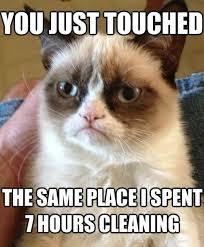 144
National Business Institute (NBI)Auto Injury Litigation: The Ultimate Guide
Section III. Litigating the Uninsured/Underinsured Motorists Claim
Paul Kouri

May 2, 2019
Oklahoma City, Oklahoma
145